March 2024
Modeling and Generation of Realistic Network Activity
Date: 2024-03-12
Authors:
Slide 1
Stefan Tschimben, University of Colorado Boulder
March 2024
Abstract
The growing quantity of wireless network activity generated every second of every day creates challenges for network operators, such as detecting anomalies and providing sufficient capacity. This same network activity also creates opportunities for Smart and Connected Systems (SCSs) to adapt to changing population dynamics, detect and proactively adapt to unexpected events such as public safety threats, traffic jams, or adverse weather events, for example. The GHOST project is researching the challenges of modeling, analyzing, and generating patterns of network activity. The GHOST project has demonstrated that Nonnegative Matrix Factorization (NMF) provides a robust mechanism for modeling network activity patterns that can be used to generate realistic network activity. The GHOST team has further demonstrated the capability for injecting programmed activity patterns into a live, functioning wireless network.
Slide 2
Stefan Tschimben, University of Colorado Boulder
March 2024
Overview
Cell phone internet traffic:
Risen worldwide from 0.7% in 2009 to over 50% of all traffic by 2023
Further accelerated by 5G
Even larger share in Africa: 70%
Opportunity for Smart and Connected Systems
Use monitored activity to adapt to patterns
University of Colorado Boulder
One large connected system
NSF Convergence Accelerator - Track G
GHOST - 5G Hidden Operations through Securing Traffic
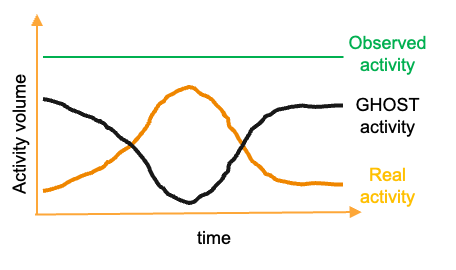 Slide 3
Stefan Tschimben, University of Colorado Boulder
March 2024
Motivation
Increasingly challenging for network operators to detect anomalies and ensure sufficient network capacity
Tracking network activity can reveal the behavior of users, populations, and organizations
Create patterns of life that predict regular behavior and detect changes and inject programmed activity into a live wireless network
Slide 4
Stefan Tschimben, University of Colorado Boulder
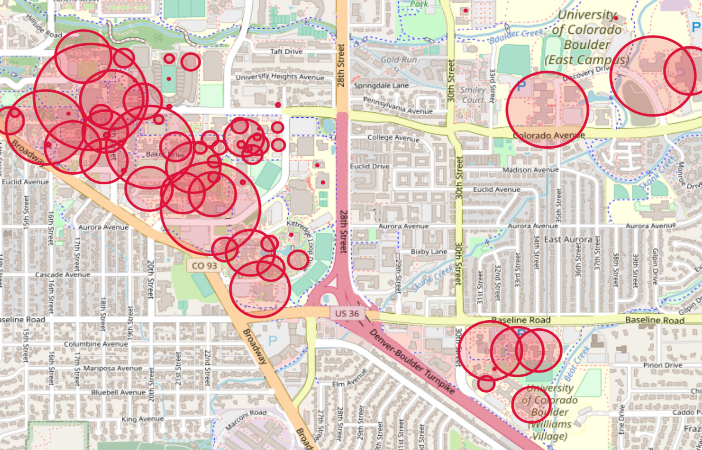 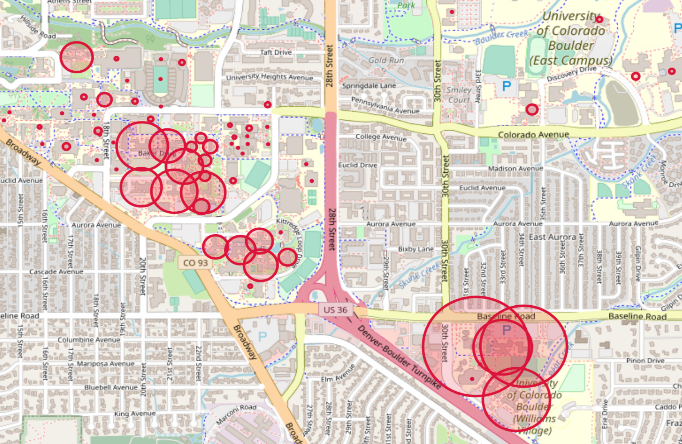 Network device count at 6:58 am
Network device count at 12:40 pm
March 2024
Non-Negative Matrix Factorization
Non-Negative Matrix Factorization (NMF)
NMF factors a non-negative matrix Dm x n into two lower rank matrices, W and H
D ≈ W · H
Pattern matrix Wm x k
Weighted matrix Hk x n
Inner dimension k

Some limitations to NMF
Application of NMF
More intuitive
Modeling patterns and trends
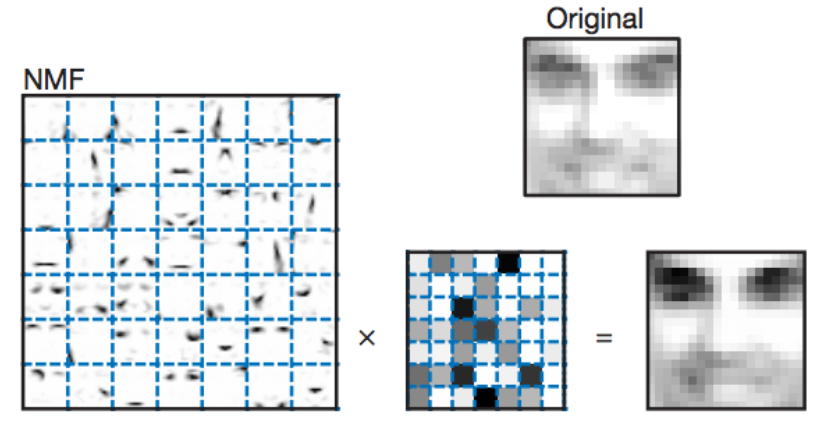 Slide 5
Stefan Tschimben, University of Colorado Boulder
“Learning the parts of objects by non-negative matrix factorization” , Daniel D. Lee & H. Sebastian Seung
March 2024
Dataset
Dataset provided by UCB Office of Information Technologies (OIT)
Data anonymity and irregularities
NMF Interpretation
W represents activity patterns
H represents pattern importance in the original data
NMF model simulates user counts at specific locations to mimic real user behavior
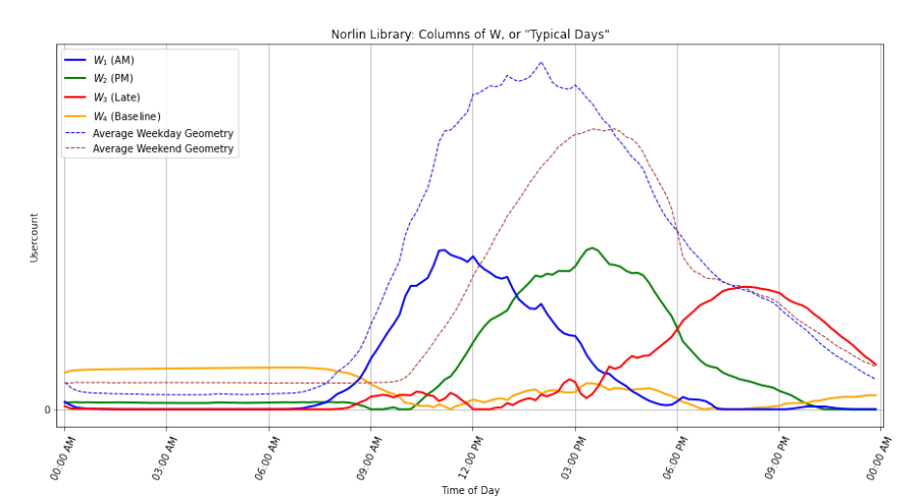 Slide 6
Stefan Tschimben, University of Colorado Boulder
March 2024
NMF Decomposition
NMF decomposition can be used to generate scalable patterns of network activity
"GHOST activity" can be injected into existing patterns to alter their appearance
However: How to inject GHOST traffic into a live wireless network?
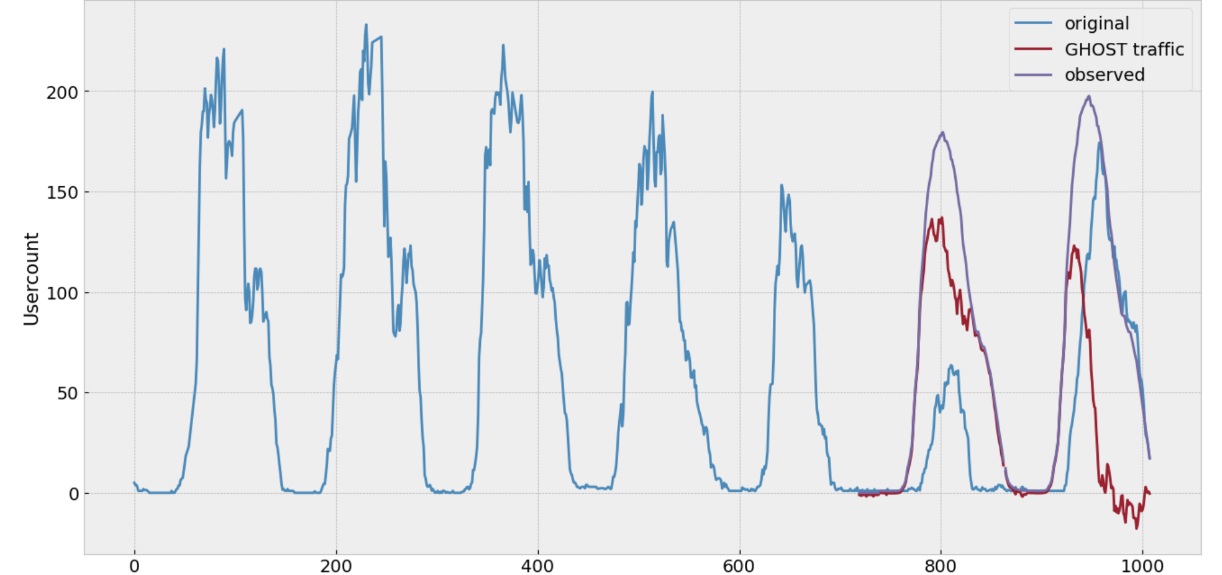 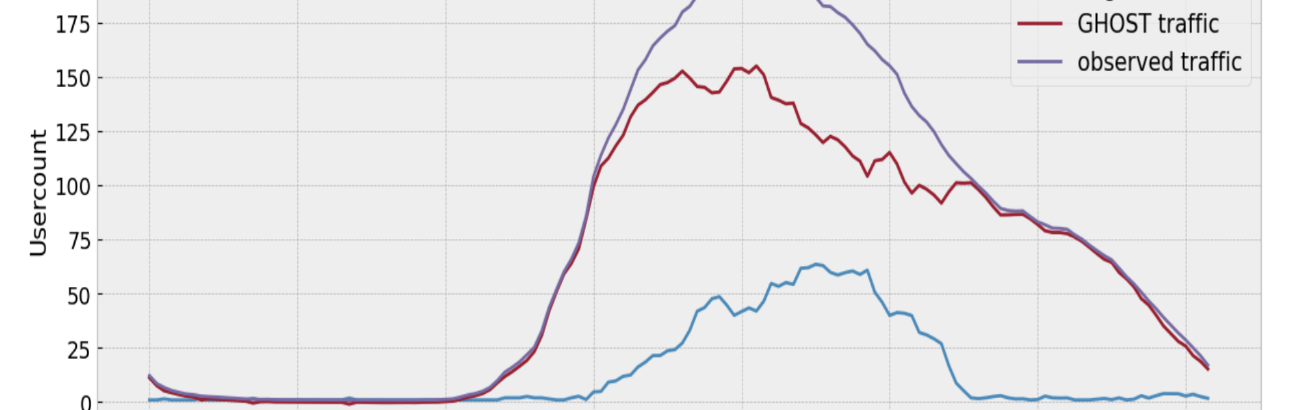 Fig 1. Make Weekend Look Like a Weekday
Fig 2. Injecting a Saturday with GHOST traffic
Slide 7
Stefan Tschimben, University of Colorado Boulder
March 2024
Model Implementation
Wi-Fi Device Simulation:
Use a single Raspberry Pi, USB Wi-Fi adapter, and Scapy to recreate authentication process
Authentication
Association
DHCP
Web Access
Repeat the process for a list of valid MAC addresses
Each MAC address is now associated with an IP address provided by the network
Can be done quickly (seconds)
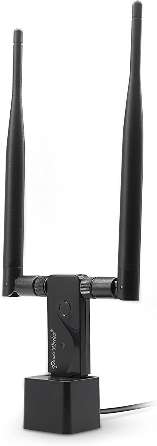 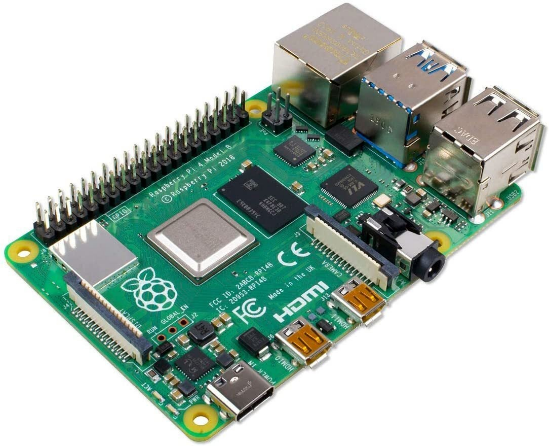 Slide 8
Stefan Tschimben, University of Colorado Boulder
March 2024
Results
Network operator view:
Expected for a Thursday afternoon:
Declining activity and traffic
Instead:
Increased activity, groups of users passing through the area
Peaks of activity and calm periods
Baseline:
Often vending machines, printers, “always-on” devices, etc.
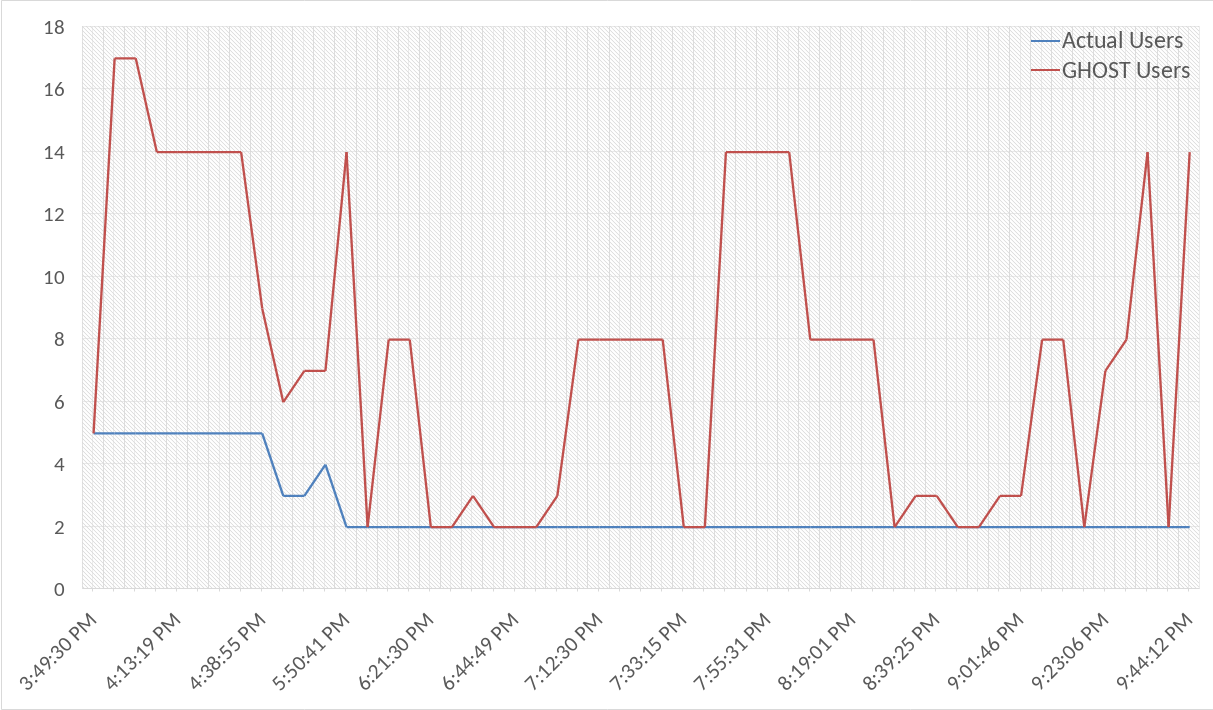 Slide 9
Stefan Tschimben, University of Colorado Boulder
March 2024
Results
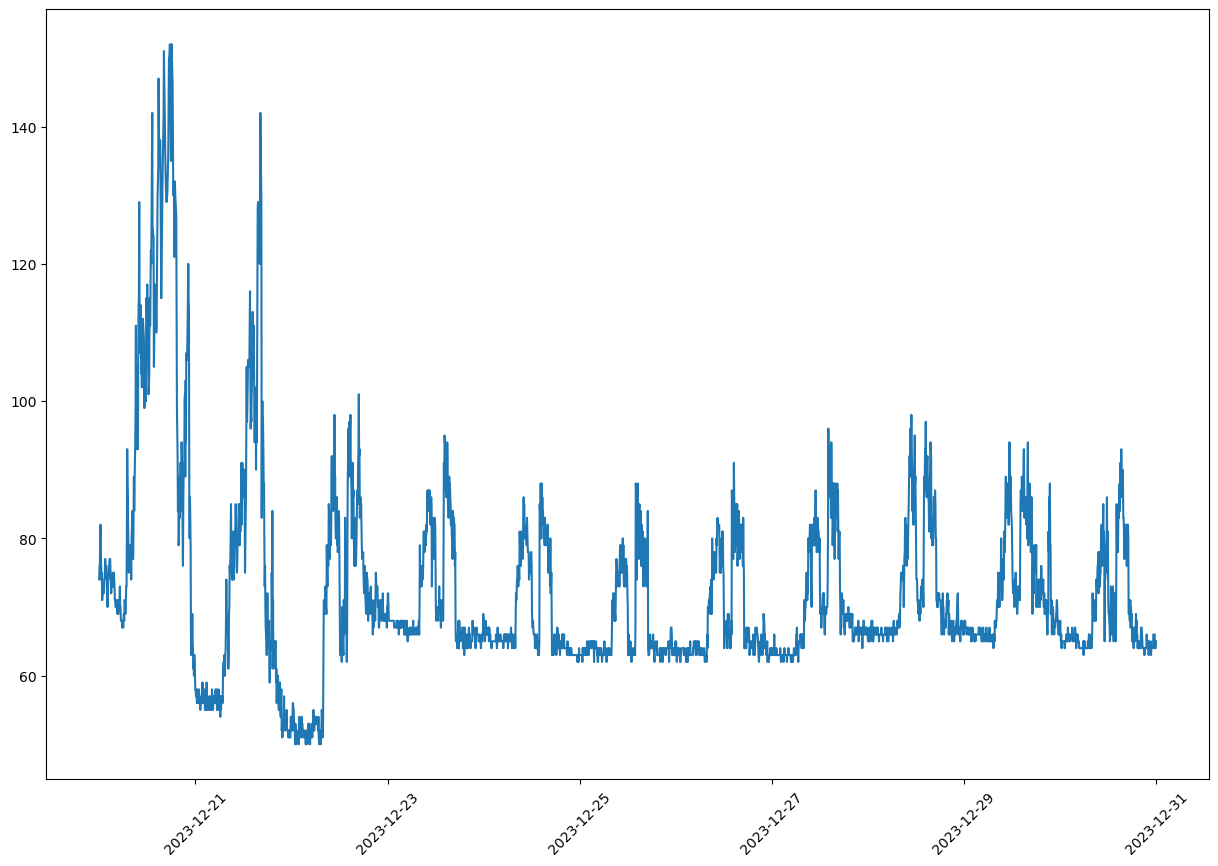 Slide 10
Stefan Tschimben, University of Colorado Boulder
March 2024
Results
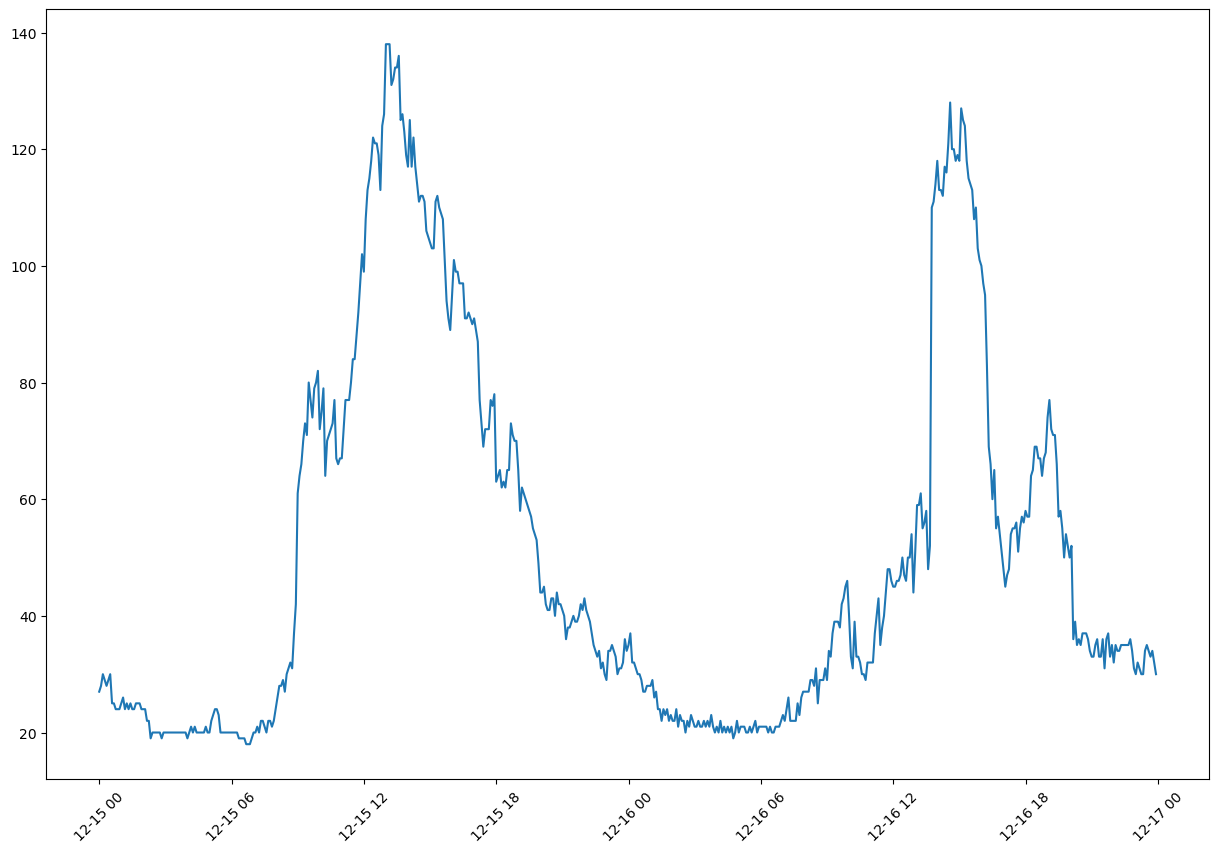 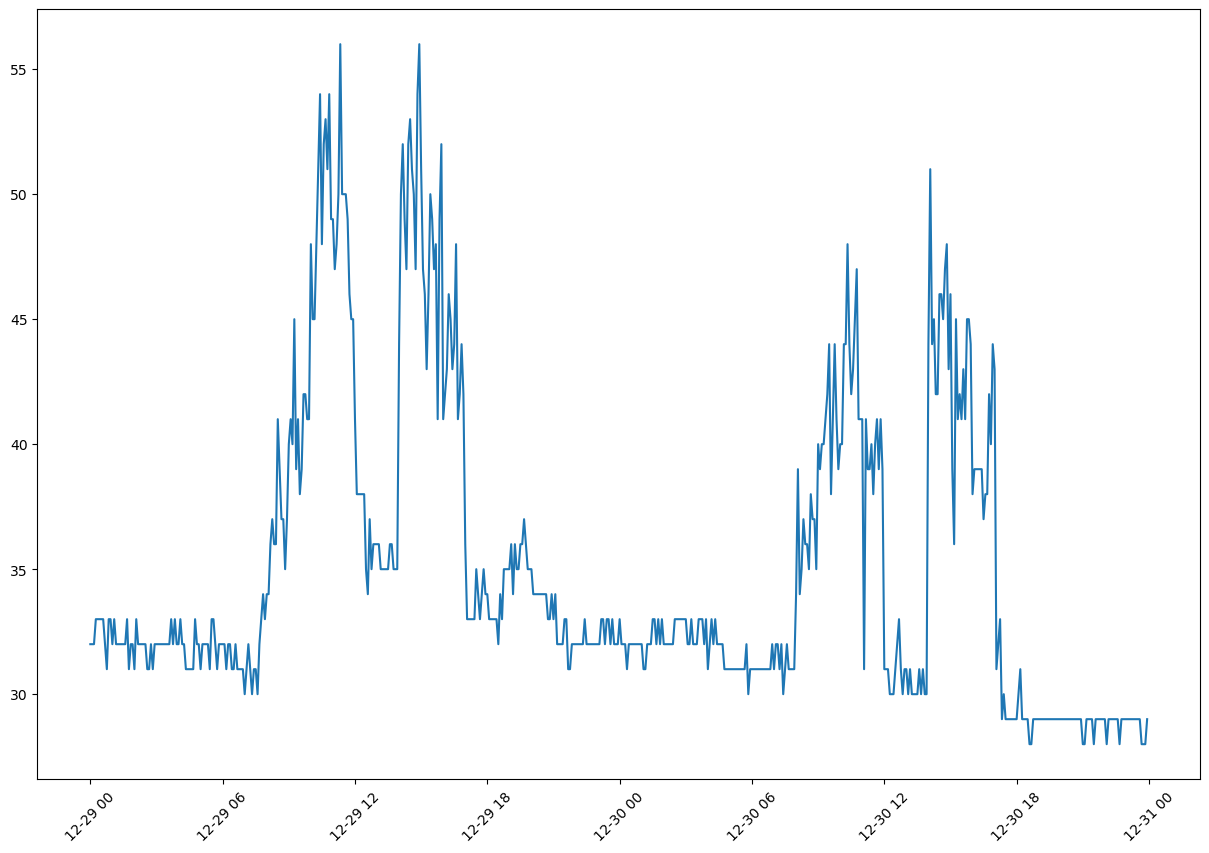 Slide 11
Stefan Tschimben, University of Colorado Boulder
March 2024
Current Work
Data Exploration
Average Campus Behavior
New visualization methods: spectrograms, RGB, 3D
Sonification
Clustering
Capacity Planning and Management
Which cluster (type of building) does a new building belong to?
Changes over time?
Event Classification
Sparse Identification of Nonlinear Dynamical systems (SINDy)
Slide 12
Stefan Tschimben, University of Colorado Boulder
March 2024
Data Exploration
Remember:
5-minute time intervals
~5500 access points
> 100 buildings
Client counts
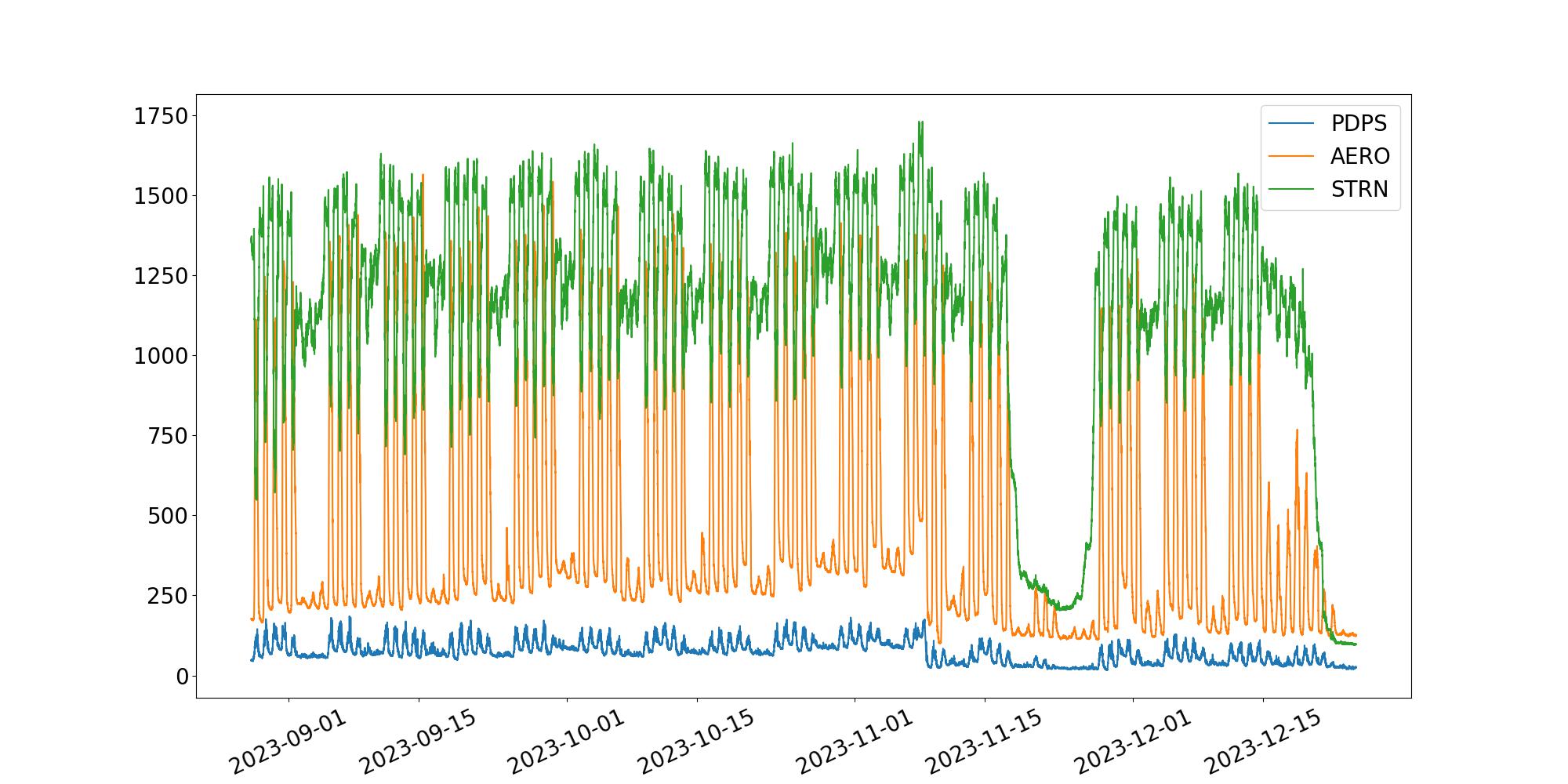 Slide 13
Stefan Tschimben, University of Colorado Boulder
March 2024
Data Exploration
AERO
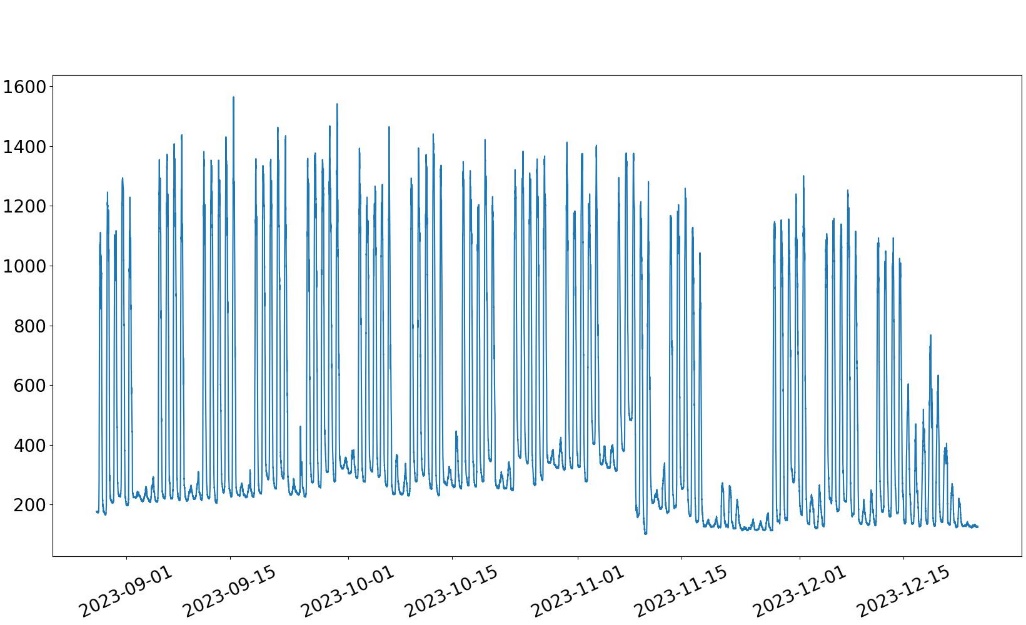 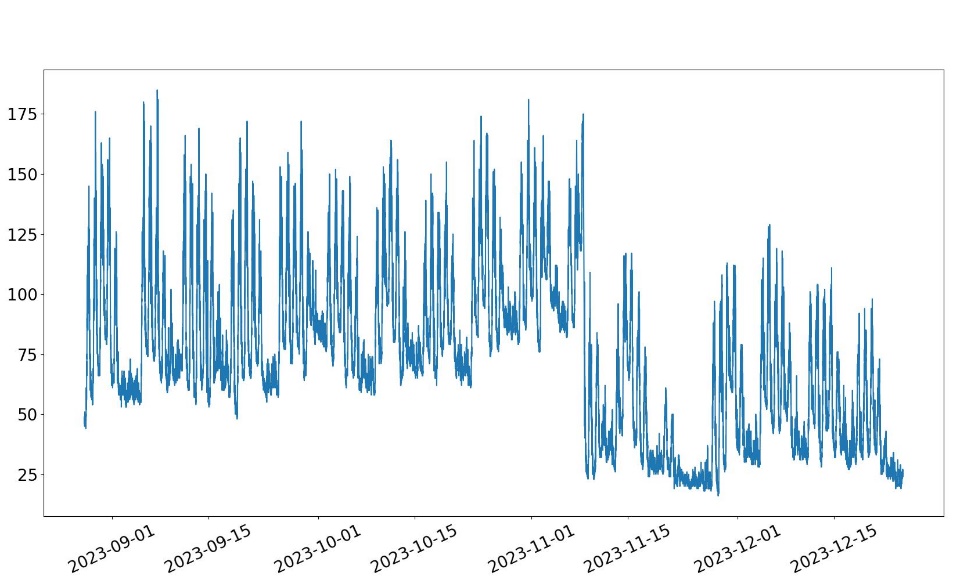 PDPS
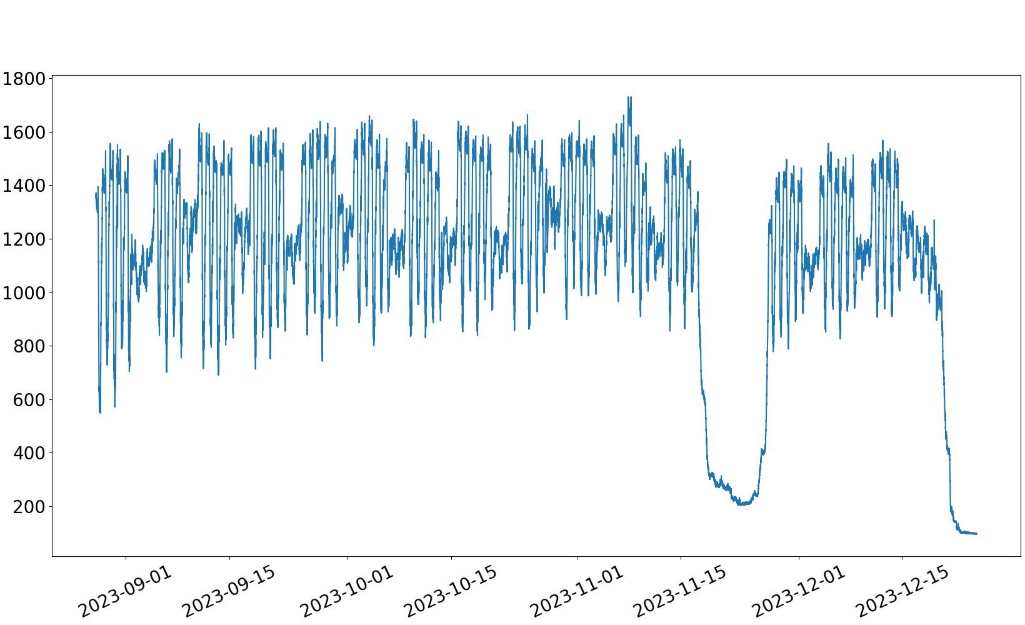 STRN
Slide 14
Stefan Tschimben, University of Colorado Boulder
March 2024
Clustering
Normalized data
Remove absolute size as a factor
Time series decomposed into 3 components
NMF and PCA
Explain most variability
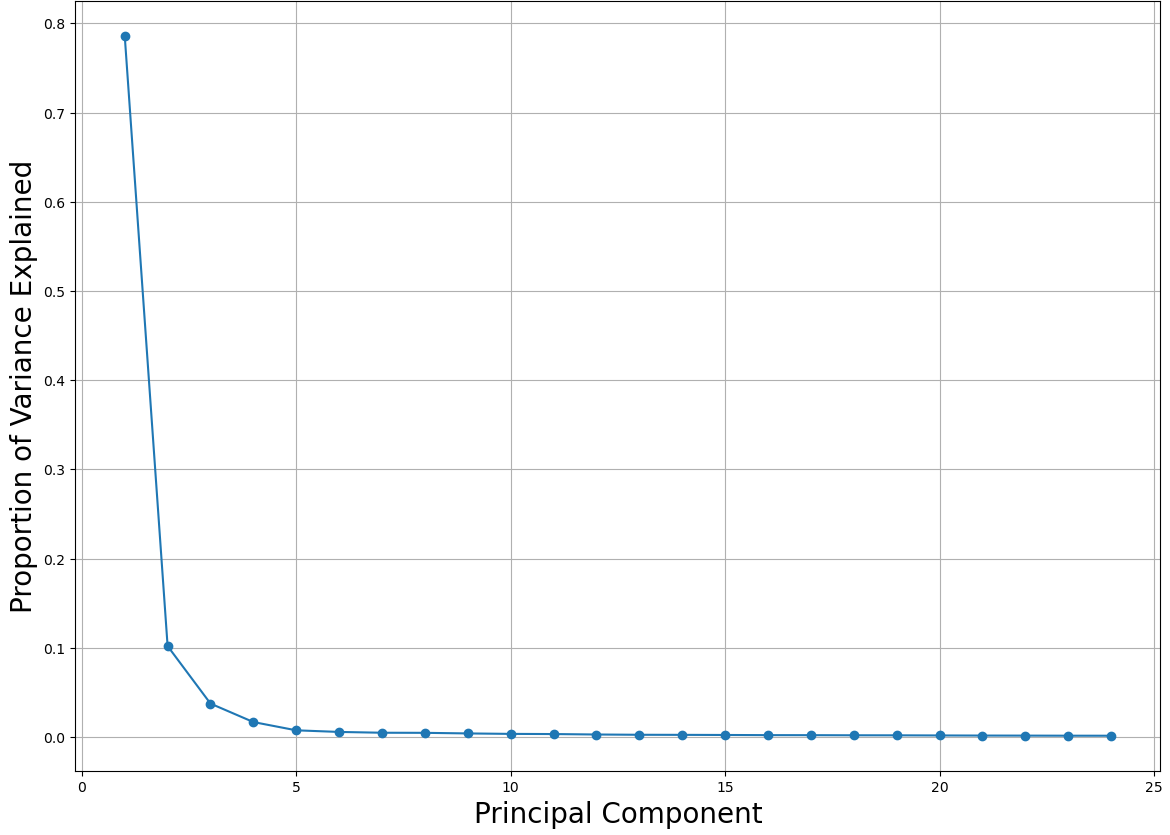 Slide 15
Stefan Tschimben, University of Colorado Boulder
March 2024
Clustering
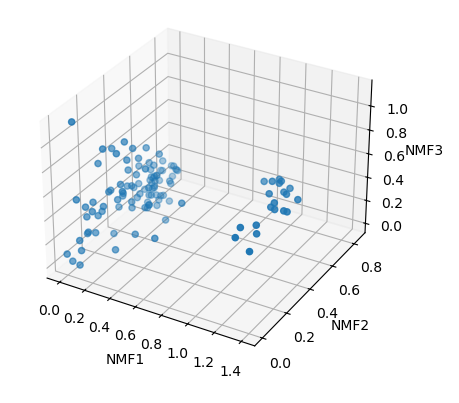 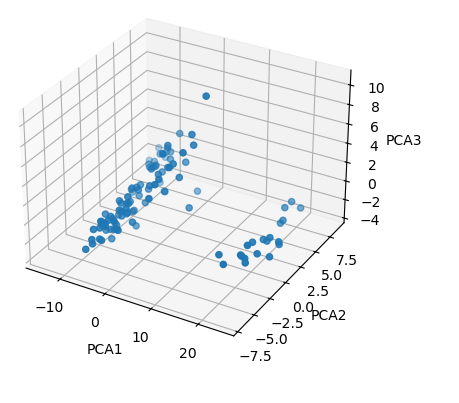 Slide 16
Stefan Tschimben, University of Colorado Boulder
March 2024
Clustering
Clustering:
Dormitories
“Academic”
“Rest”: Stadium, Ticket Booth, Rec Center, Indoor Practice Facility, Planetarium, Admin, etc.
More features for further clustering?
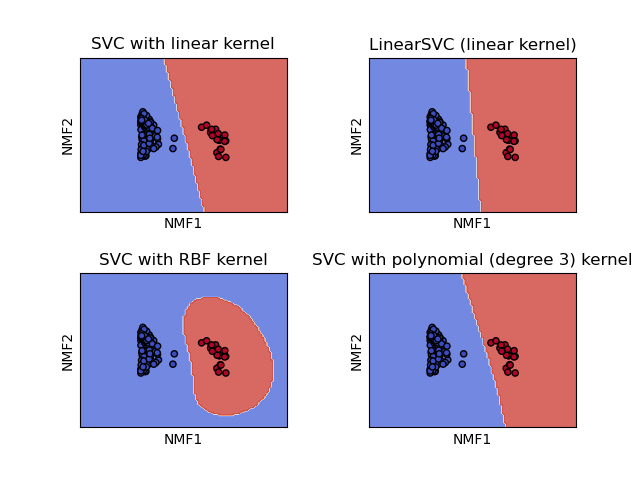 Slide 17
Stefan Tschimben, University of Colorado Boulder
March 2024
Capacity Planning & Management
Visualizing data in unusual ways
Reveal new information
Spectrograms
Y-axis: access points
X-axis: time
Color: client counts
RGB Color Channels
3 Wi-Fi networks
3 color channels
How to display spatial and temporal differences?
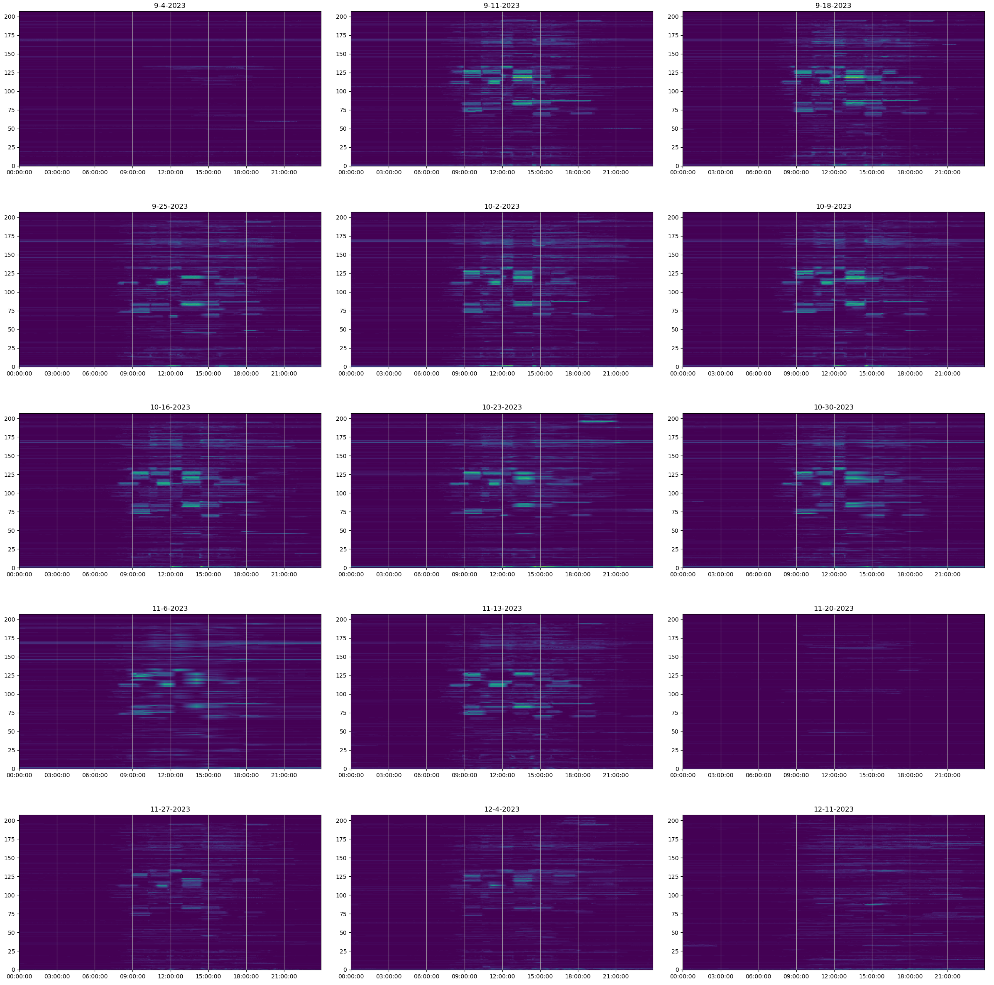 Slide 18
Stefan Tschimben, University of Colorado Boulder
March 2024
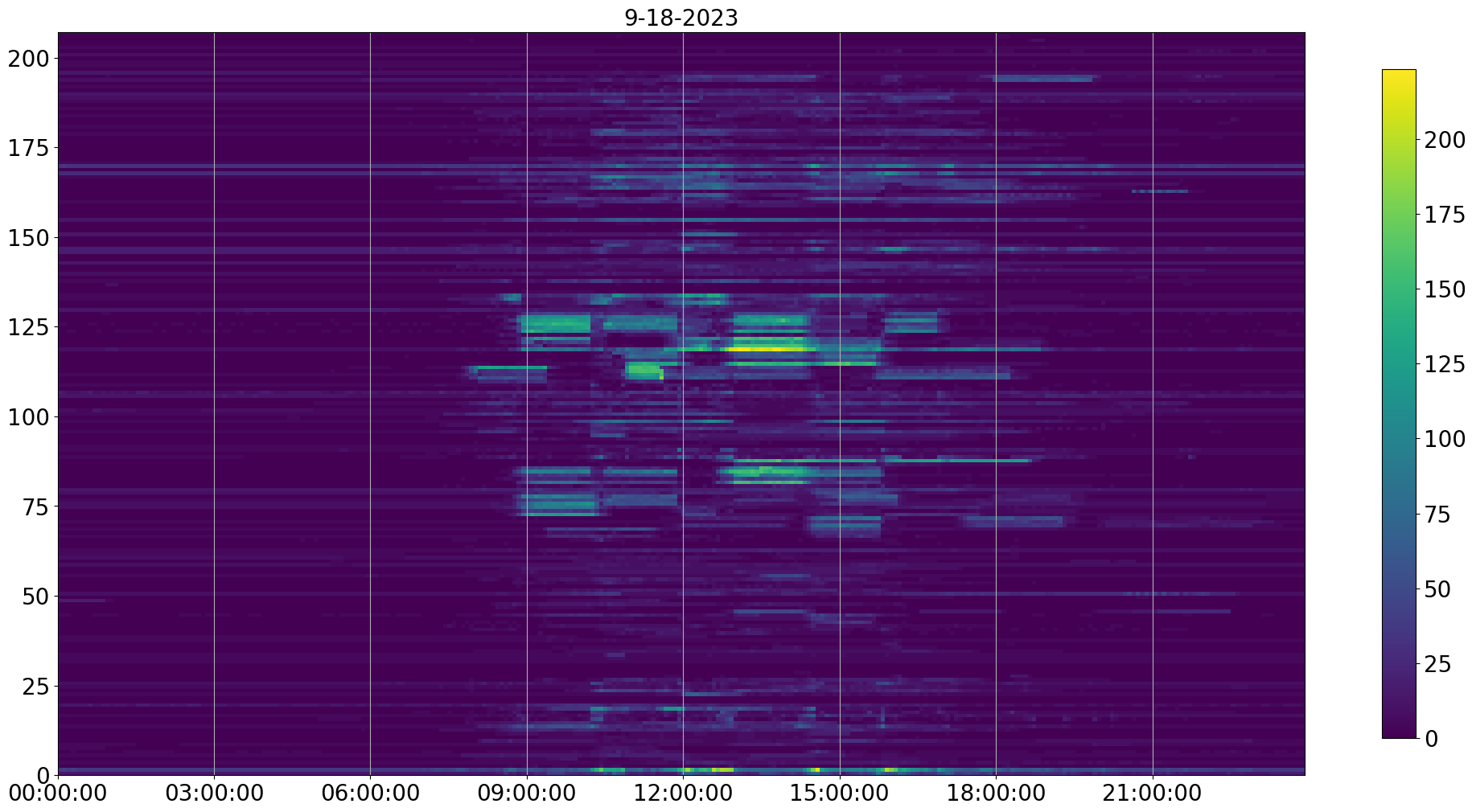 Slide 19
Stefan Tschimben, University of Colorado Boulder
March 2024
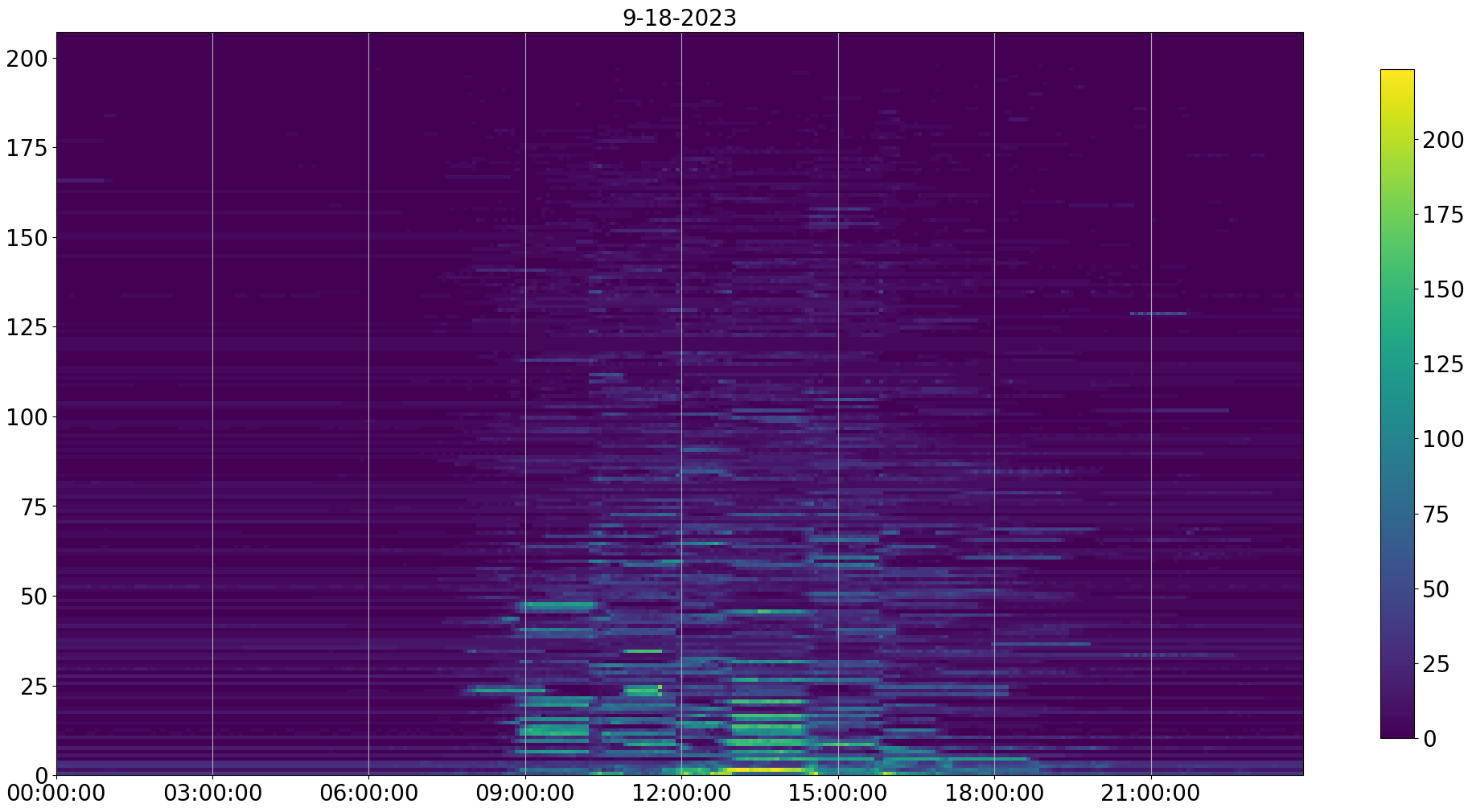 Slide 20
Stefan Tschimben, University of Colorado Boulder
March 2024
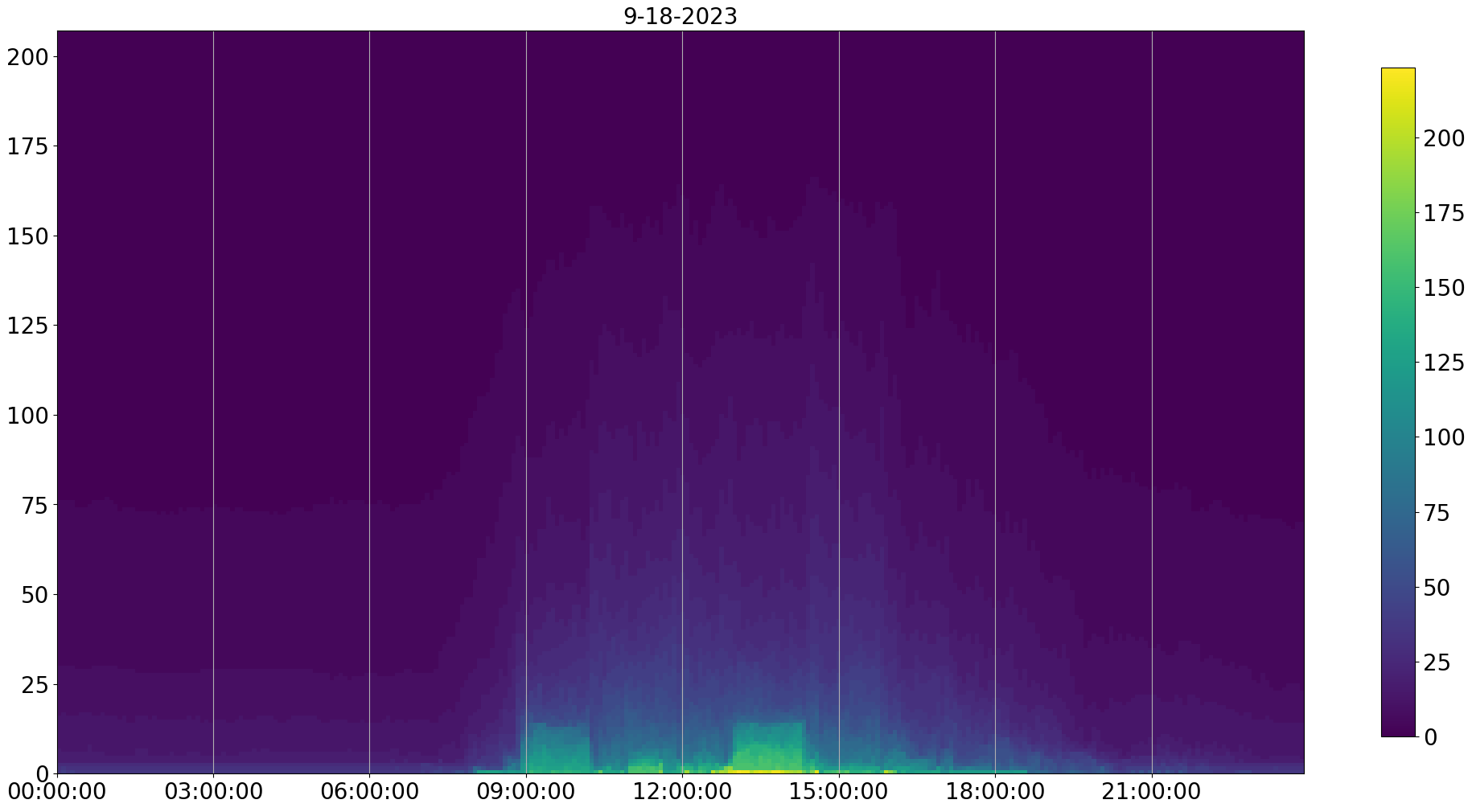 Slide 21
Stefan Tschimben, University of Colorado Boulder
March 2024
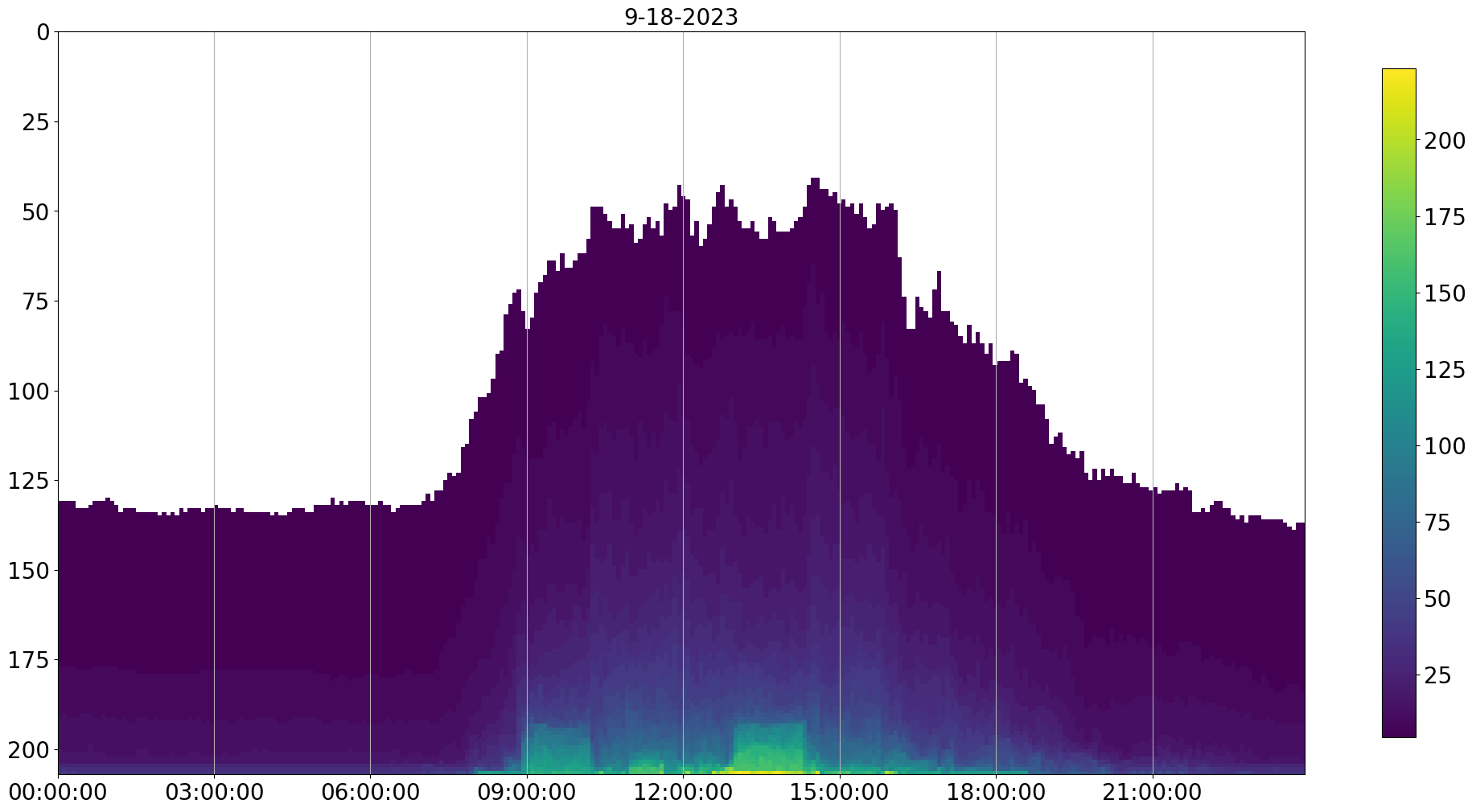 Slide 22
Stefan Tschimben, University of Colorado Boulder
March 2024
Results
Assuming: 
Commercial electricity rate:				$0.0916
Residential electricity rate:					$0.1105	
Average router power consumption:			10 Wh
Extrapolated from 17 weeks of data to the entire year
Extrapolated from a single building to the campus data we have access to

= ~ $25,771/year (commercial)
= ~ $31,087/year (residential)
Slide 23
Stefan Tschimben, University of Colorado Boulder
March 2024
Alternative Visualizations
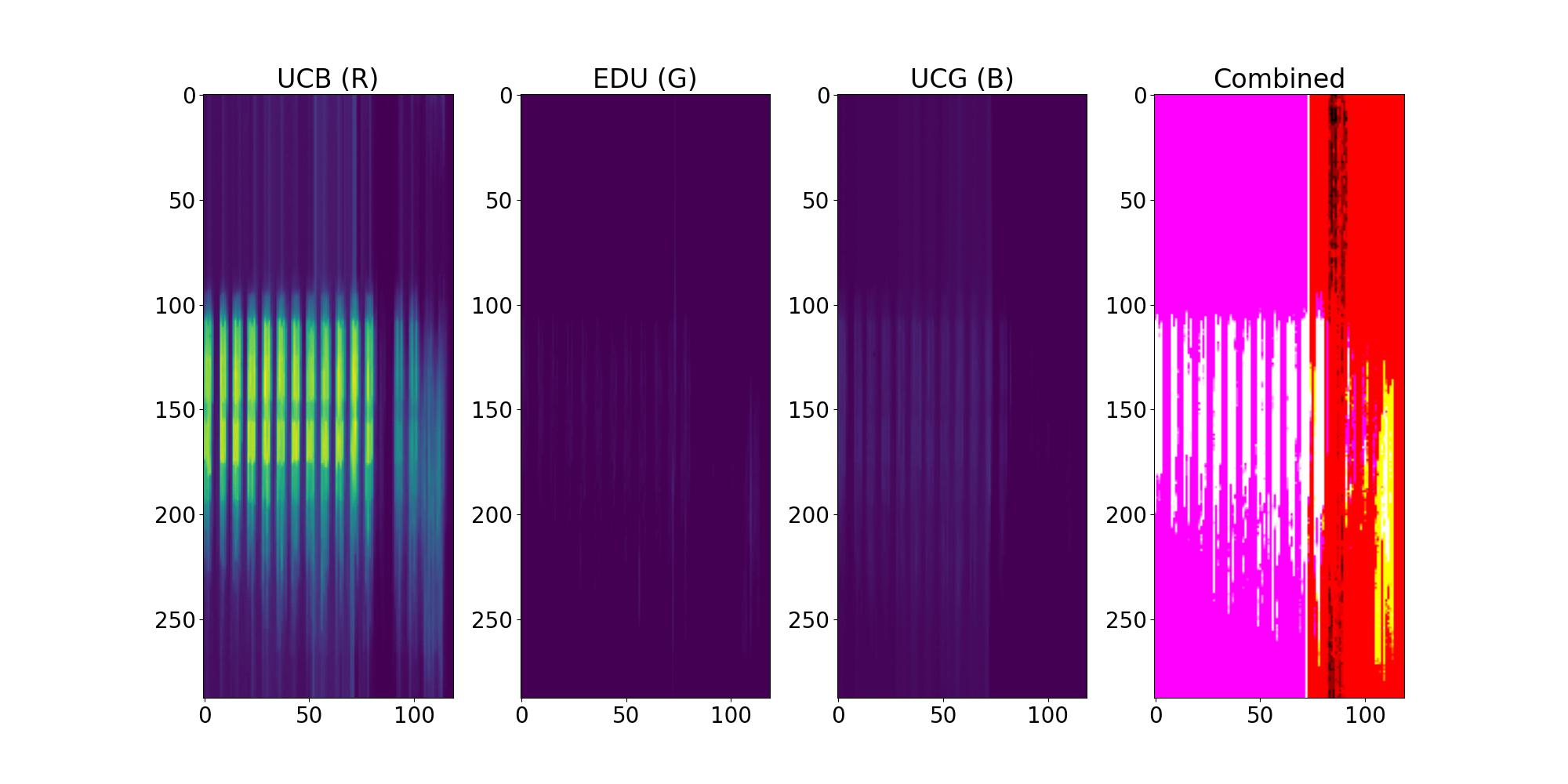 Slide 24
Stefan Tschimben, University of Colorado Boulder
March 2024
Alternative Visualizations
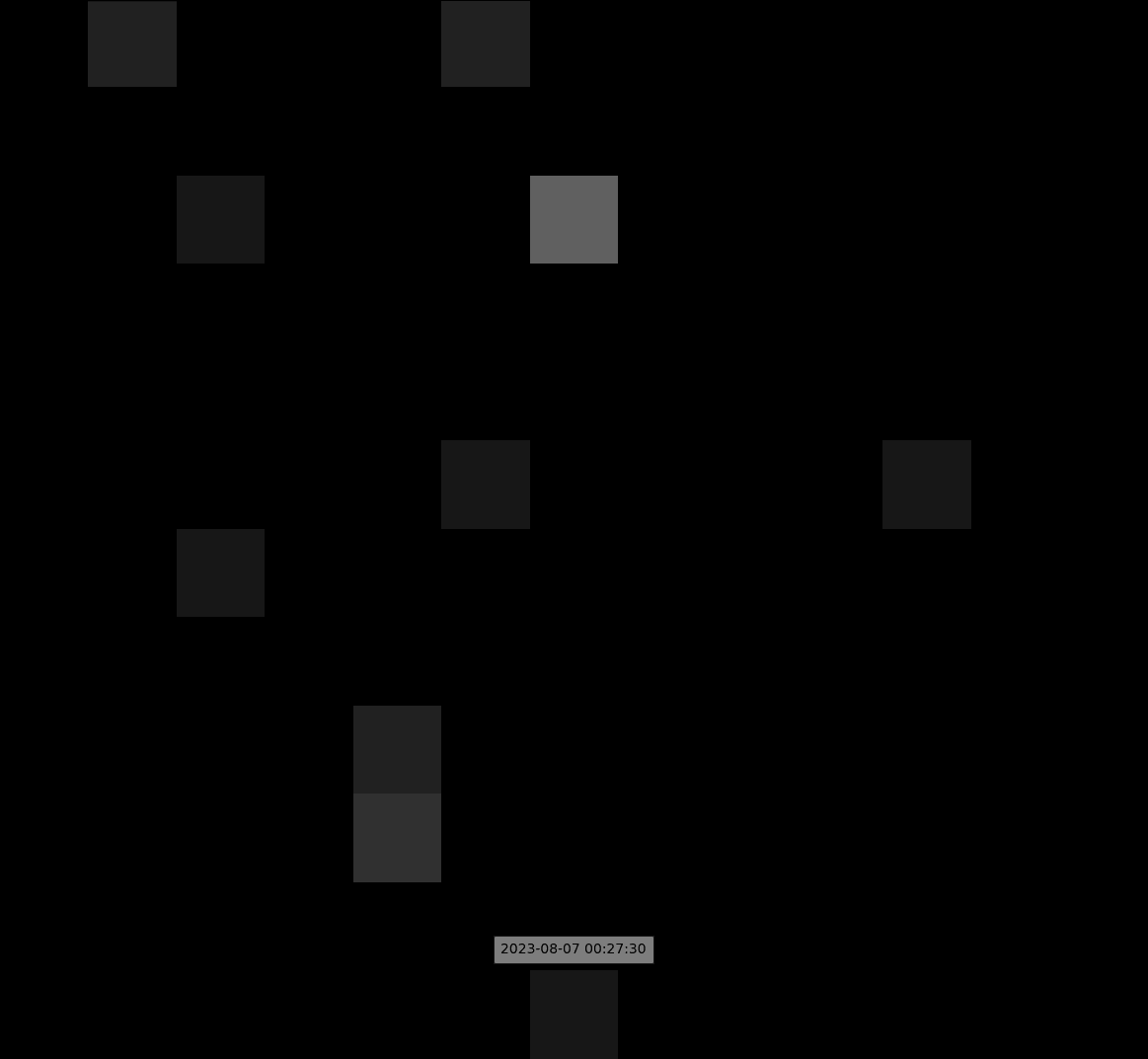 Slide 25
Stefan Tschimben, University of Colorado Boulder
March 2024
Future Work
Automated Event Detection using Wi-Fi client count changes
Multiple categories of campus events
Sliding multi-window (current and future) to detect change in:
mean
variance
periodicity
pattern
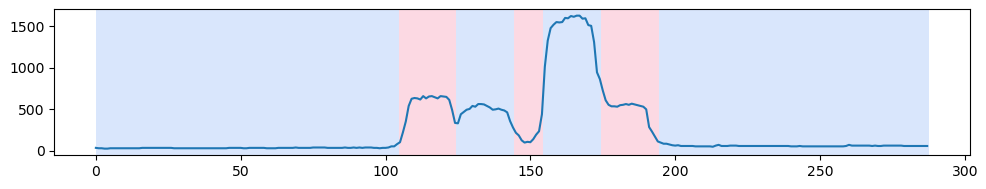 Slide 26
Stefan Tschimben, University of Colorado Boulder
March 2024
Conclusion
Understanding and adapting to changing patterns of life
Monitor geospatial and temporal dynamics
Use NMF or PCA decomposition to detect and alter patterns
For Wi-Fi:
A single device can be used to appear as multiple devices
Can be used to replicate patterns detected by NMF
Future Work
Develop a library of parameterized NMF models
Model anomalous events and automatically identify
Combine device multiplication with traffic generation
Slide 27
Stefan Tschimben, University of Colorado Boulder
March 2024
References
P. Taylor. (2022) Volume of data/information created, captured, copied, and consumed worldwide from 2010 to 2020, with forecasts from 2021 to 2025. Online; accessed 05-May-2023.
T. Bianchi. (2023) Mobile internet traffic as percentage of total web traffic in january 2023, by region. Online; accessed 05-May-2023.
J. Mcgrath, A. Davis, J. Curry, O. Gartner, G. Rodrigues, S. Spielman, and D. Massey, “Weather of the dorm wifi ecosystem at the university of colorado boulder for fall semester 2019 to spring semester 2020 a case study of wifi and a campus response to the covid-19 perturbation,” 2021.
J. Schogol. (2022) Russian troops are proving that cell phones in war zones are a very bad idea. Online; accessed 05-May-2023.
M. Huffman, A. Davis, J. Park, and J. Curry, “Identifying population movements with non-negative matrix factorization from wi-fi user counts in smart and connected cities,” 2021
R. Craddock, D. Watson, and W. Saunders, “Generic pattern of life and behaviour analysis,” in 2016 IEEE International Multi-Disciplinary Conference on Cognitive Methods in Situation Awareness and Decision Support (CogSIMA), 2016, pp. 152–158.
Y. Peng, T. Feng, C. Yang, C. Leng, L. Jiao, X. Zhu, L. Cao, and R. Li, “Hmm-lstm for proactive traffic prediction in 6g wireless networks,” in 2021 IEEE 21st International Conference on Communication Technology (ICCT), 2021, pp. 544–548.
S. Li, J. Song, L. Xu, Y. Hu, W. Luo, and X. Zhou, “Network traffic prediction based on the feature of newly-generated network flows,” in 2022 IFIP Networking Conference (IFIP Networking), 2022, pp. 1–8.
N. Gillis, Nonnegative Matrix Factorization. Society for Industrial and Applied Mathematics, 2021.
P. Paatero and U. Tapper, “Positive matrix factorization: a non-negative factor model with optimal utilization of error estimates of data values,” in Fourth International Conference on Statistical Methods for the Environmental Sciences ”Environmetrics”, 1994.
D. Lee and H. Seung, “Learning the parts of objects by non-negative matrix factorization,” Nature, no. 401, pp. 788–791, 1999. 
M. W. Berry, M. Browne, A. N. Langville, V. P. Pauca, and R. J. Plemmons, “Algorithms and applications for approximate nonnegative matrix factorization,” Computational Statistics & Data Analysis, vol. 52, no. 1, pp. 155–173, 2007. 
N. Gillis, “The why and how of nonnegative matrix factorization,” 2014.
Slide 28
Stefan Tschimben, University of Colorado Boulder